New understandings of inter-ELM pedestal turbulence, transport, and gradient behavior in the DIII-D tokamak
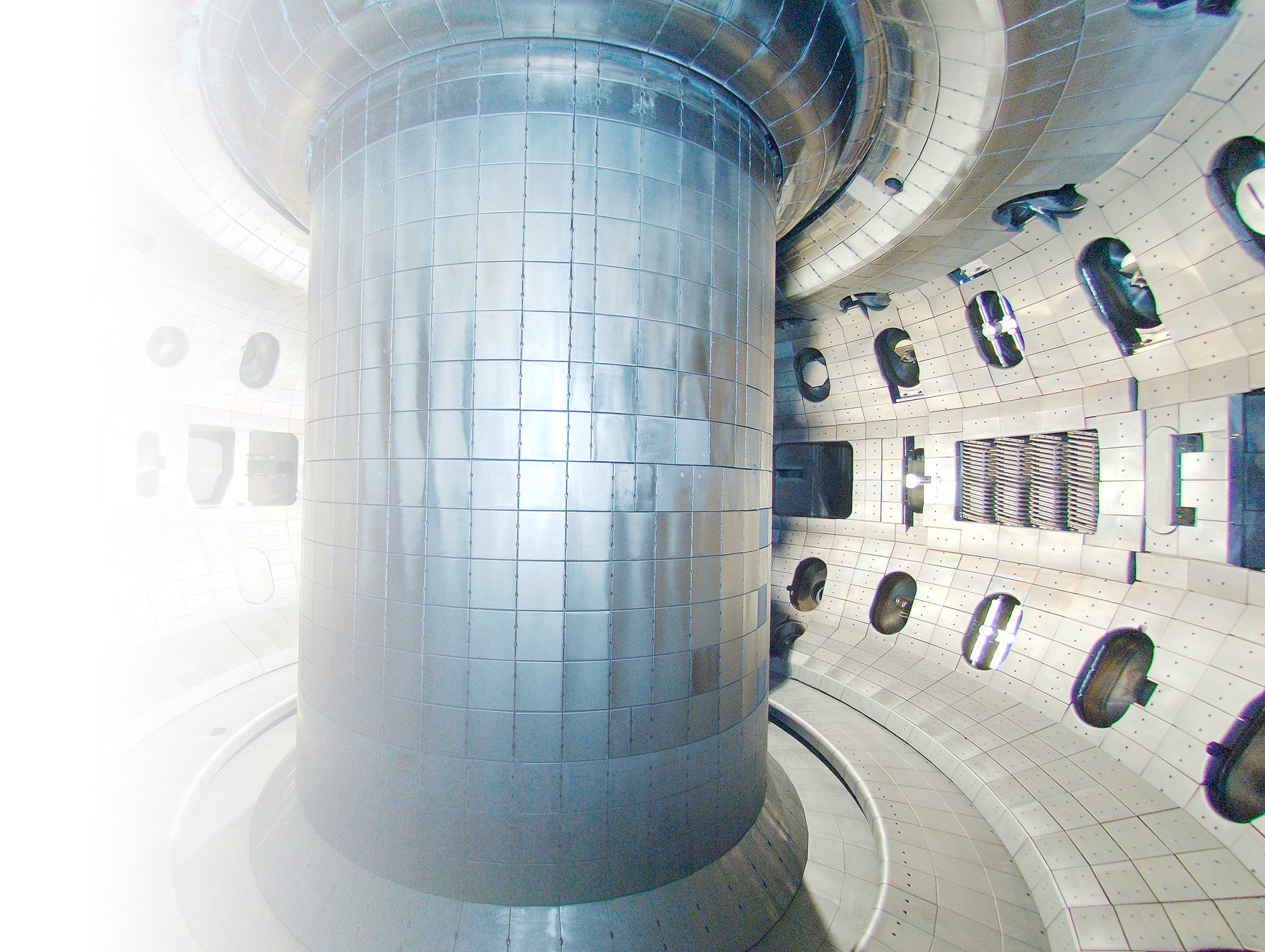 K. Barada1 

In collaboration with
T. L. Rhodes1, S. R. Haskey2, R. Groebner3, A. Diallo2, S. Banerjee4, Z. Yan5, F. Laggner2, L. Zeng1, J. Chen1, and G. Wang1 

1University of California, Los Angeles, CA, USA
2Princeton Plasma Physics Laboratory, Princeton, NJ, USA
3General Atomics, San Diego, CA, USA
4College of William and Mary, Williamsburg, VA, USA
5University of Wisconsin, Madison, WI, USA








This work was supported by the US Department of Energy under grants DE-FG02-08ER54984, DE-AC02-09CH11466, DE-FG02-08ER54999, DE-SC0019302 and DE-FC02-04ER54698.
Presented at the
28th IAEA Fusion Energy Conference
10th-15th May, 2021
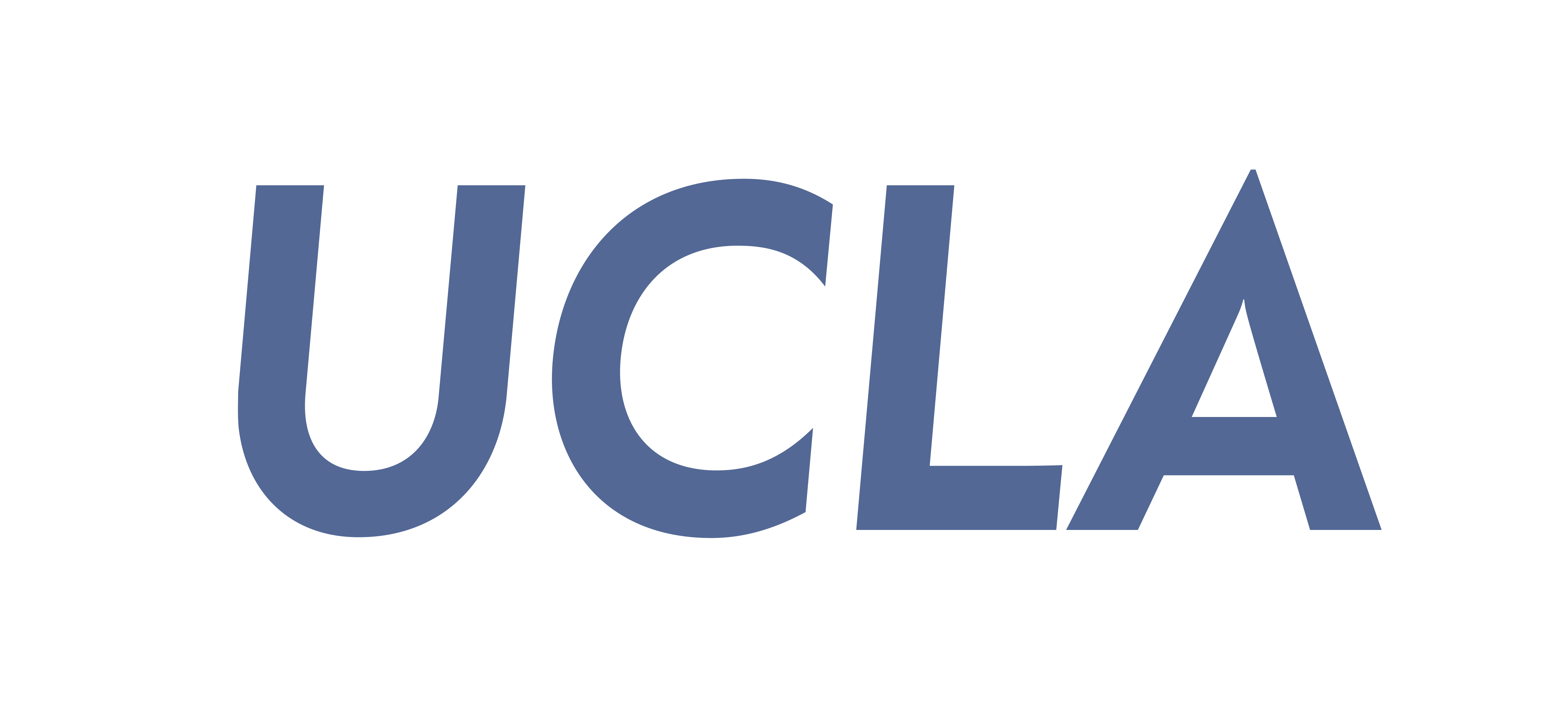 Main points/Highlights: New and unique measurements shed light on inter-ELM thermal transport
Clear evidence of inter-ELM ITG-scale and TEM-scale turbulence  with drive and damping mechanisms 
This measured multiscale turbulence is consistent with the inter-ELM evolution of the observed estimated heat fluxes
Note: Although ETG and MTM modes are thought/predicted to explain some of the Qe, in this work ETG-scale ñ are not measured and the identification of MTM like modes are not conclusive.
Complete understanding of all transport mechanisms is necessary to improve prediction of pedestal evolution
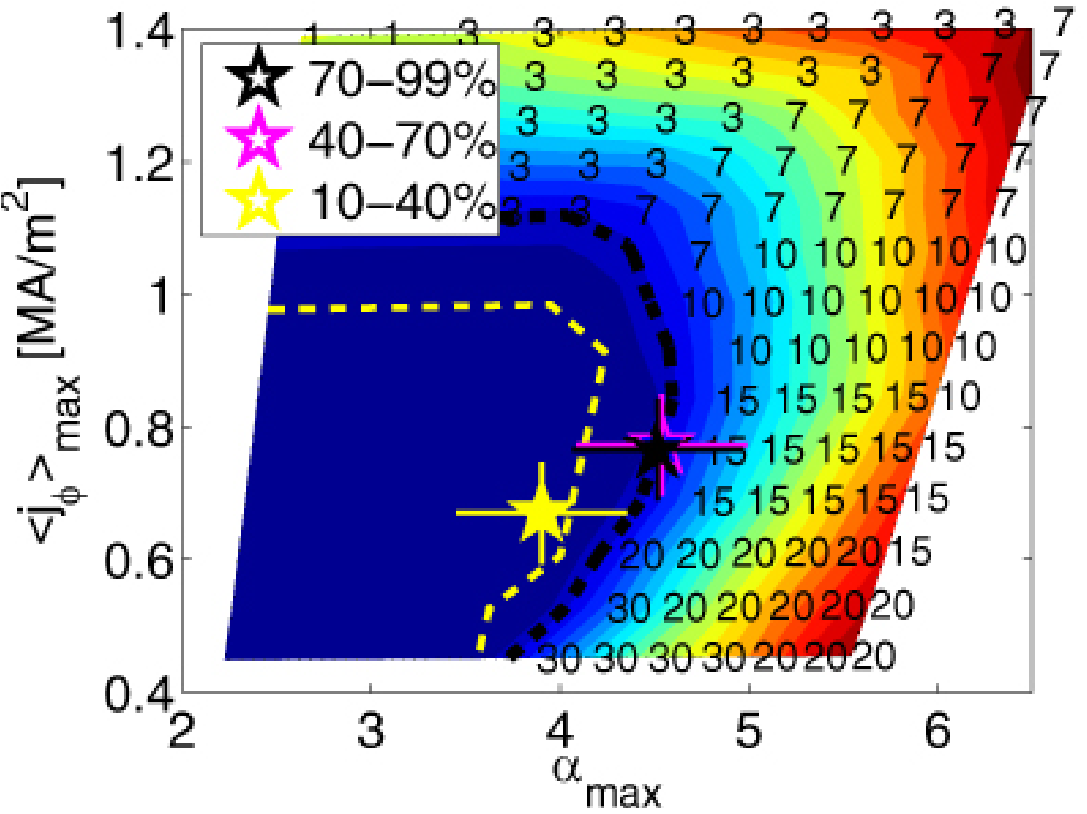 Saarelma et al, PPCF (2013)
1Snyder et al, NF (2011)
Experiments are performed in Lower Single Null shape H-mode plasmas with low frequency type-I ELMs
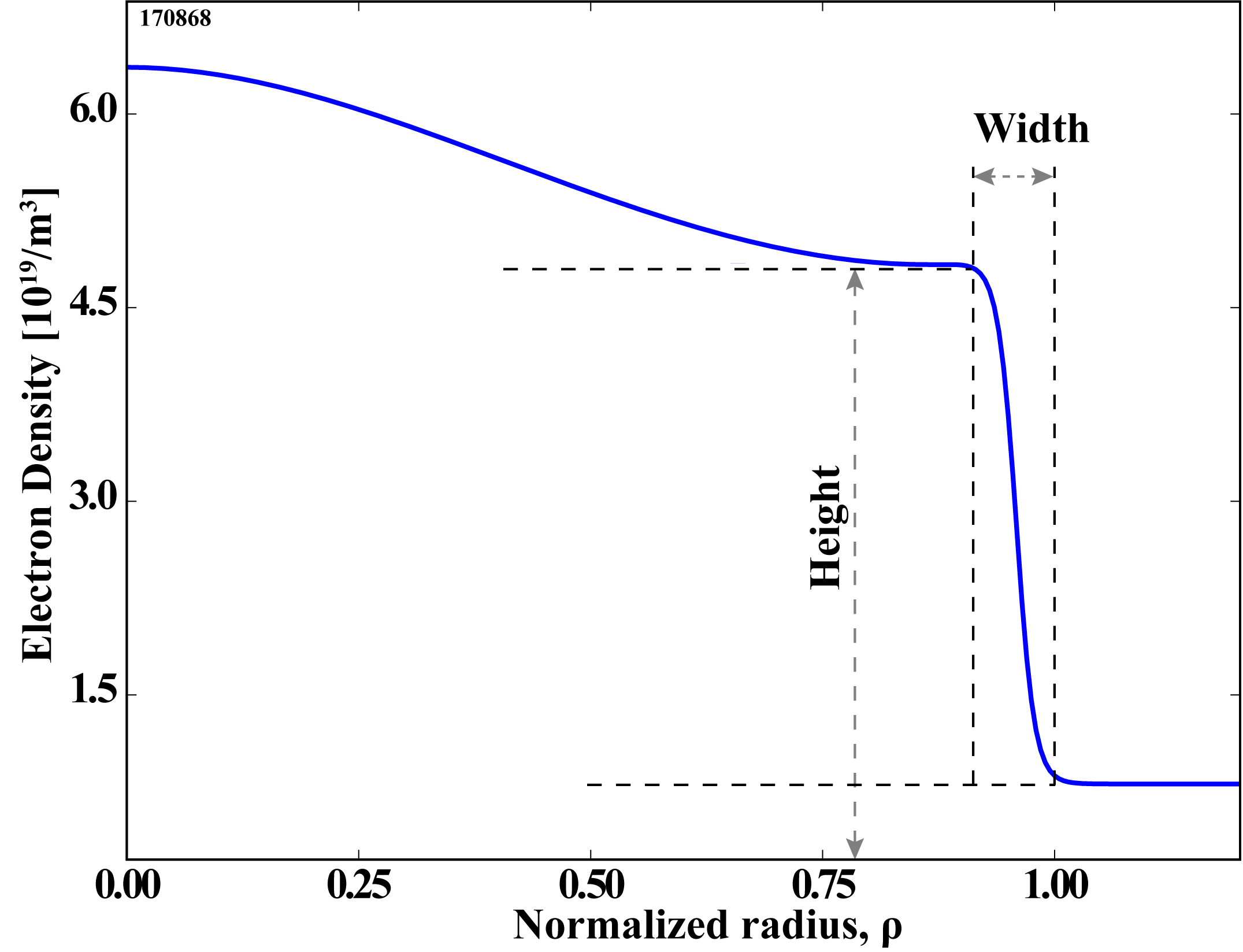 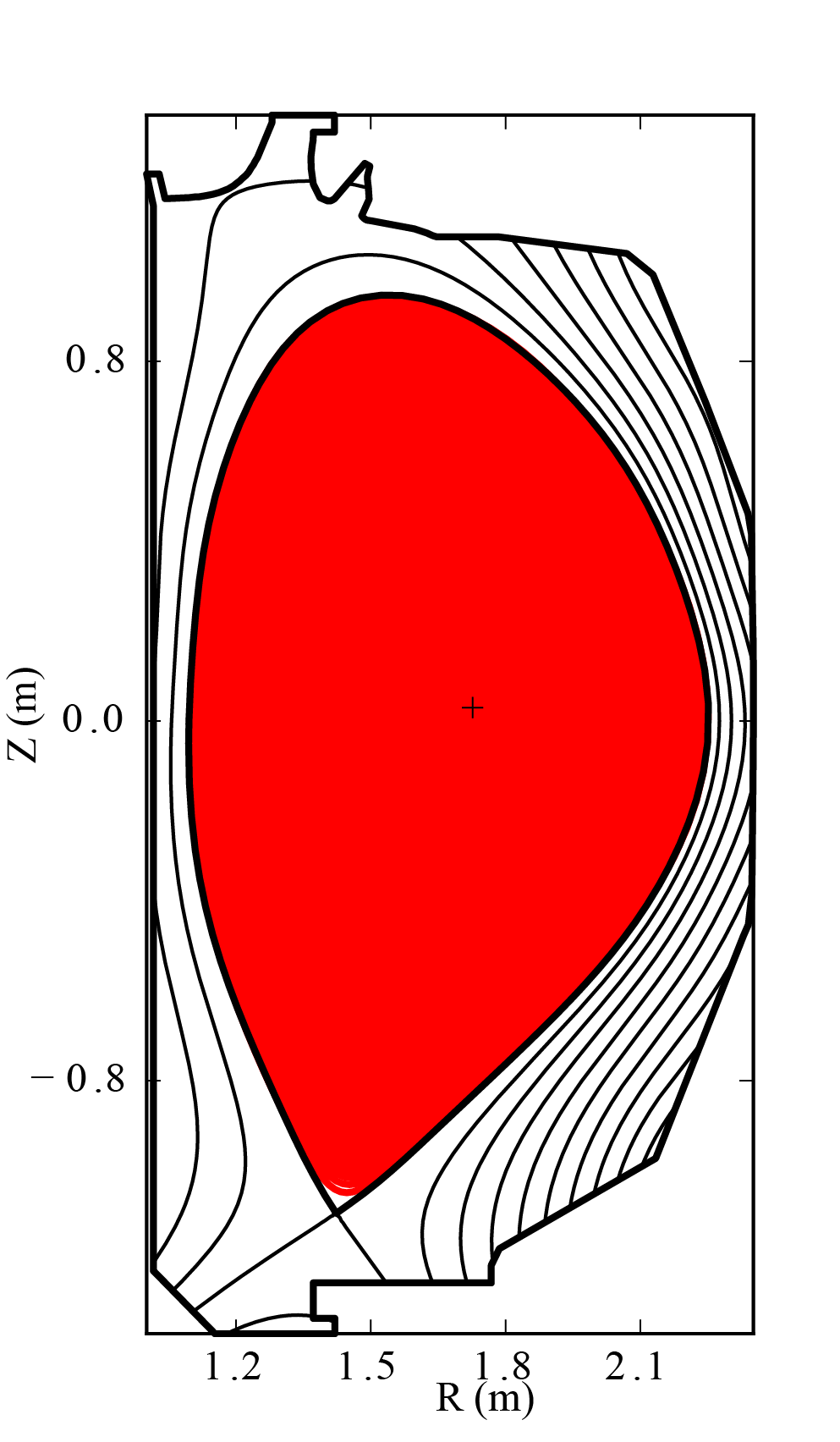 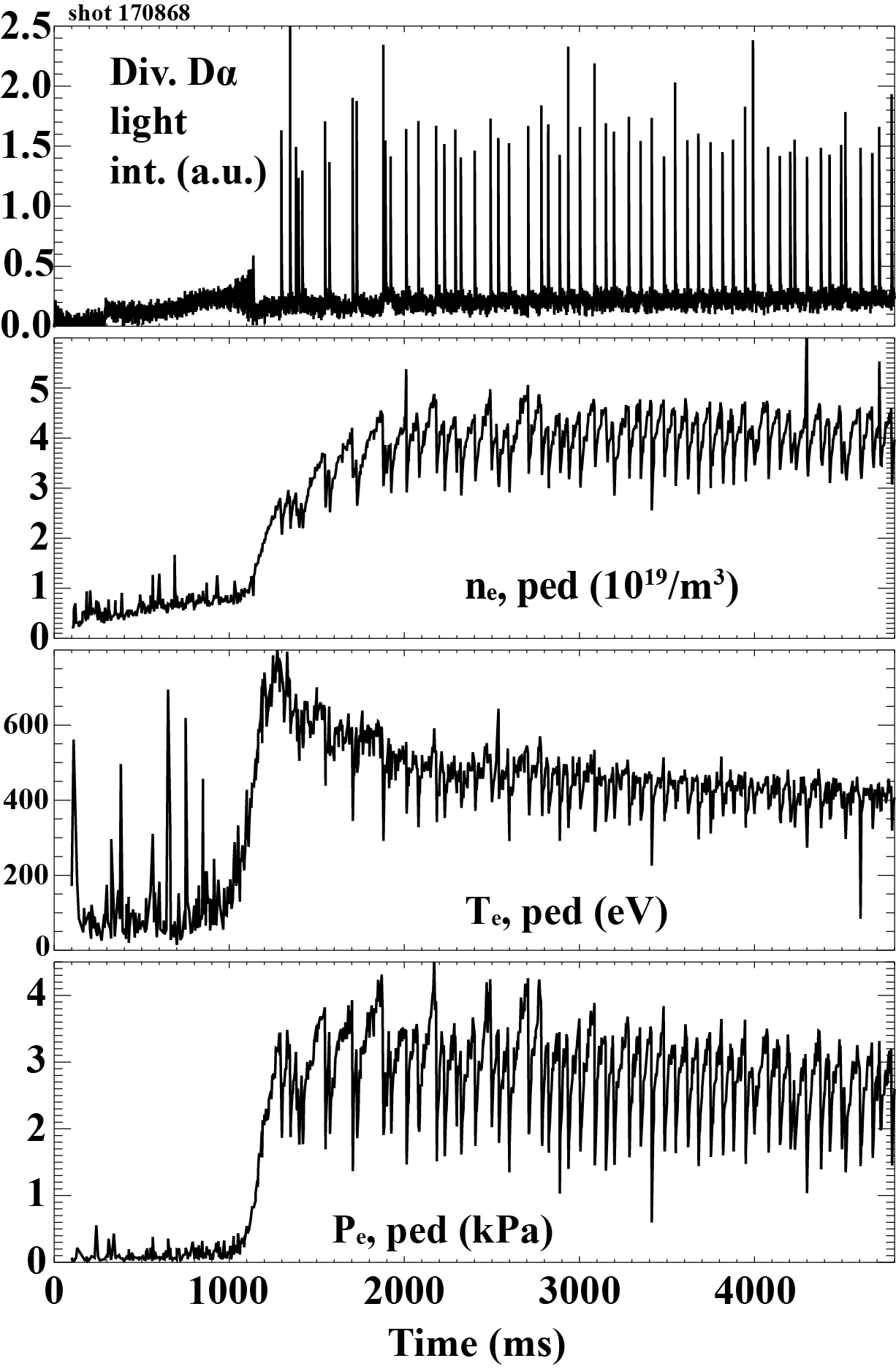 Electron Pedestal Gradients remain nearly saturated for most of the inter-ELM period
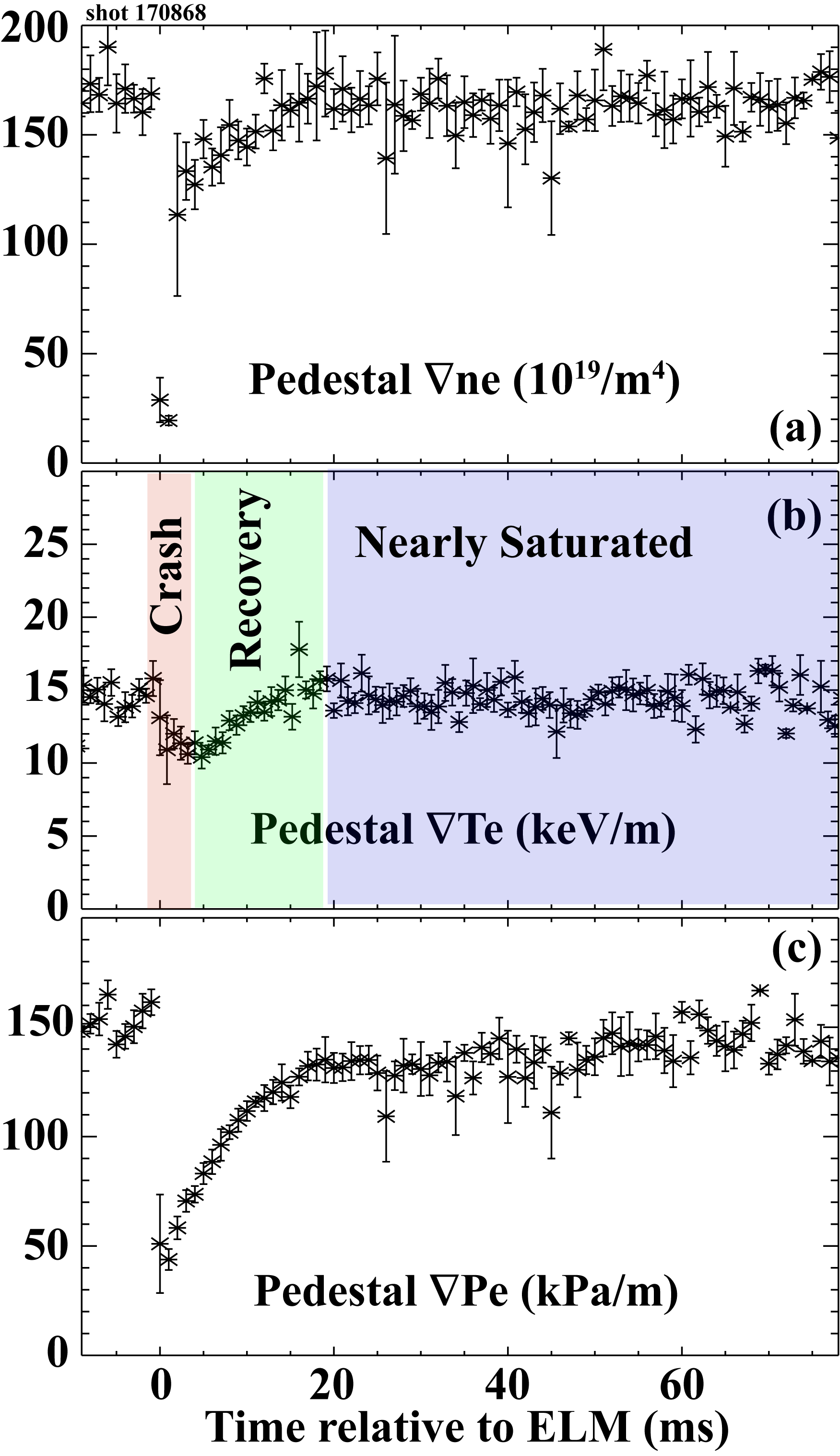 Three distinct phases: Relaxation/crash, recovery, and near saturation
During gradient recovery: Height increases and width decreases.
In gradient saturation phase: Both height and width increase. 
Gradients of pedestal density, temperature, and pressure stay saturated for nearly 75% of the inter-ELM period.
Main ion heat flux is close to neoclassical (NC) and electron heat flux is anomalous in the nearly saturated phase
DIII-D, this work
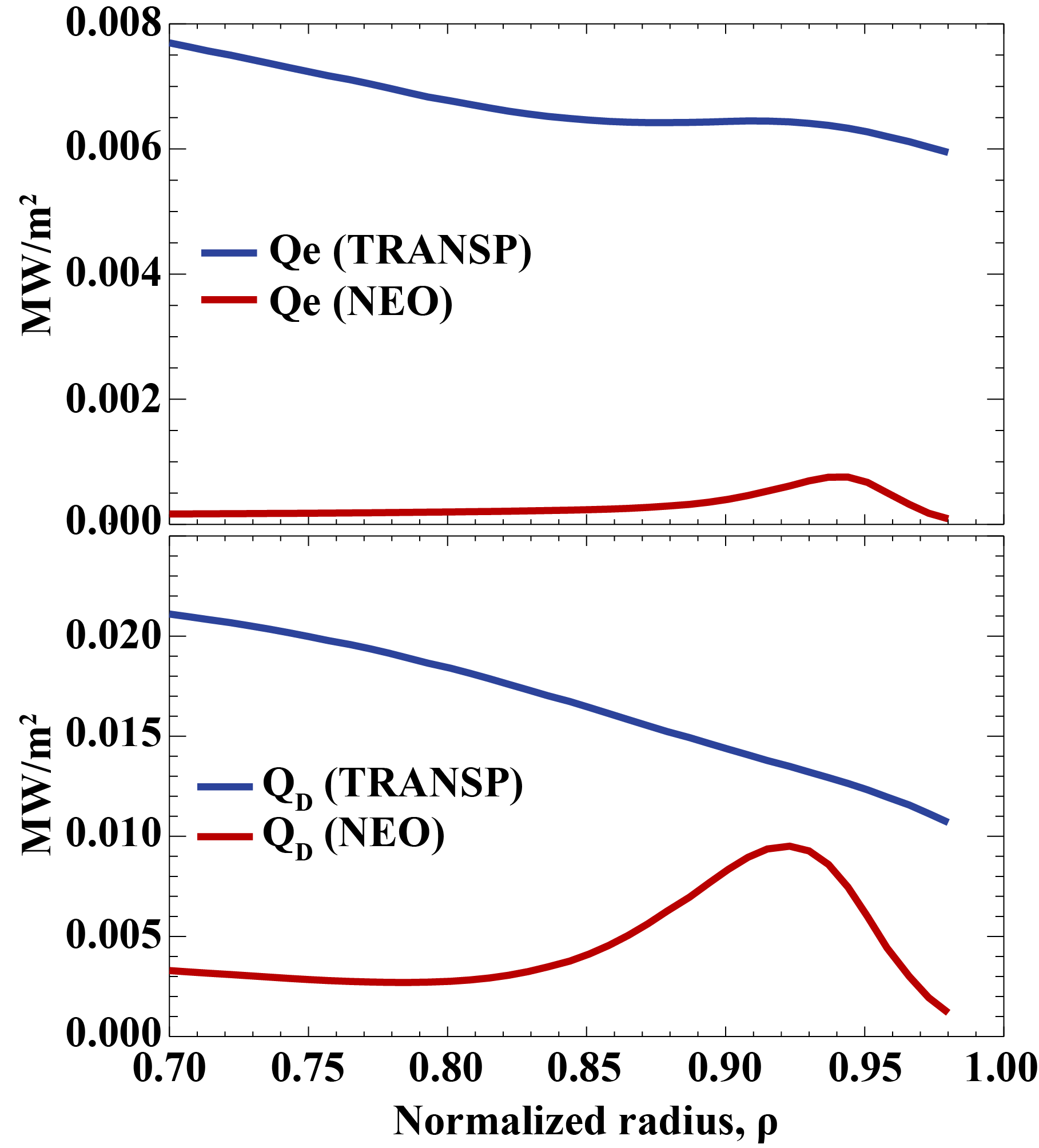 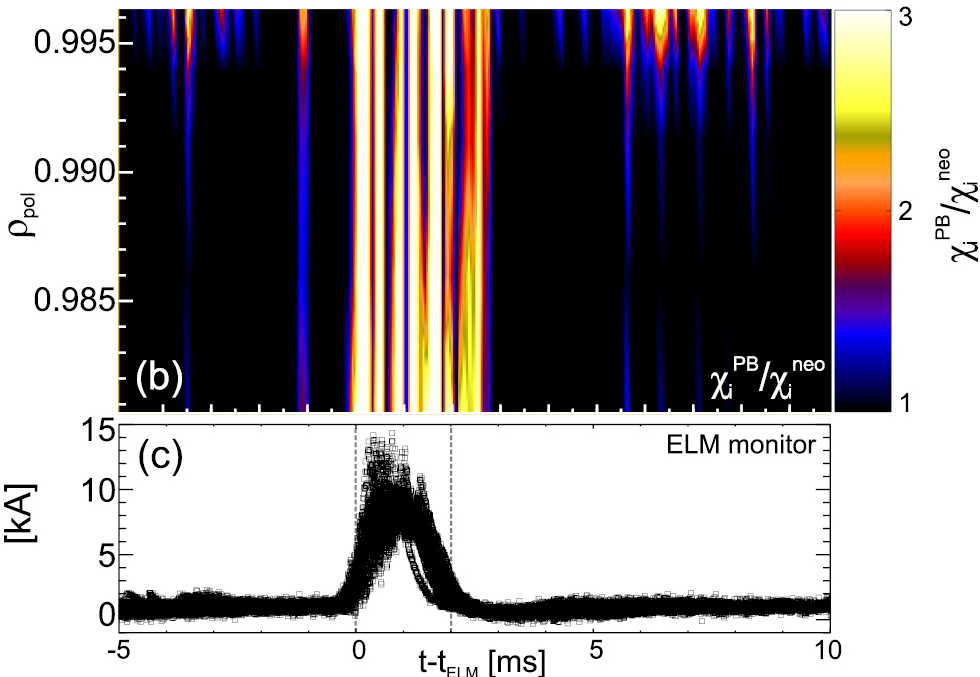 ASDEX-U
E. Viezzer et al., Nucl. Fusion (2017)
ITG and TEM-scale ñ in the pedestal are measured by Doppler Backscattering (DBS) Diagnostics
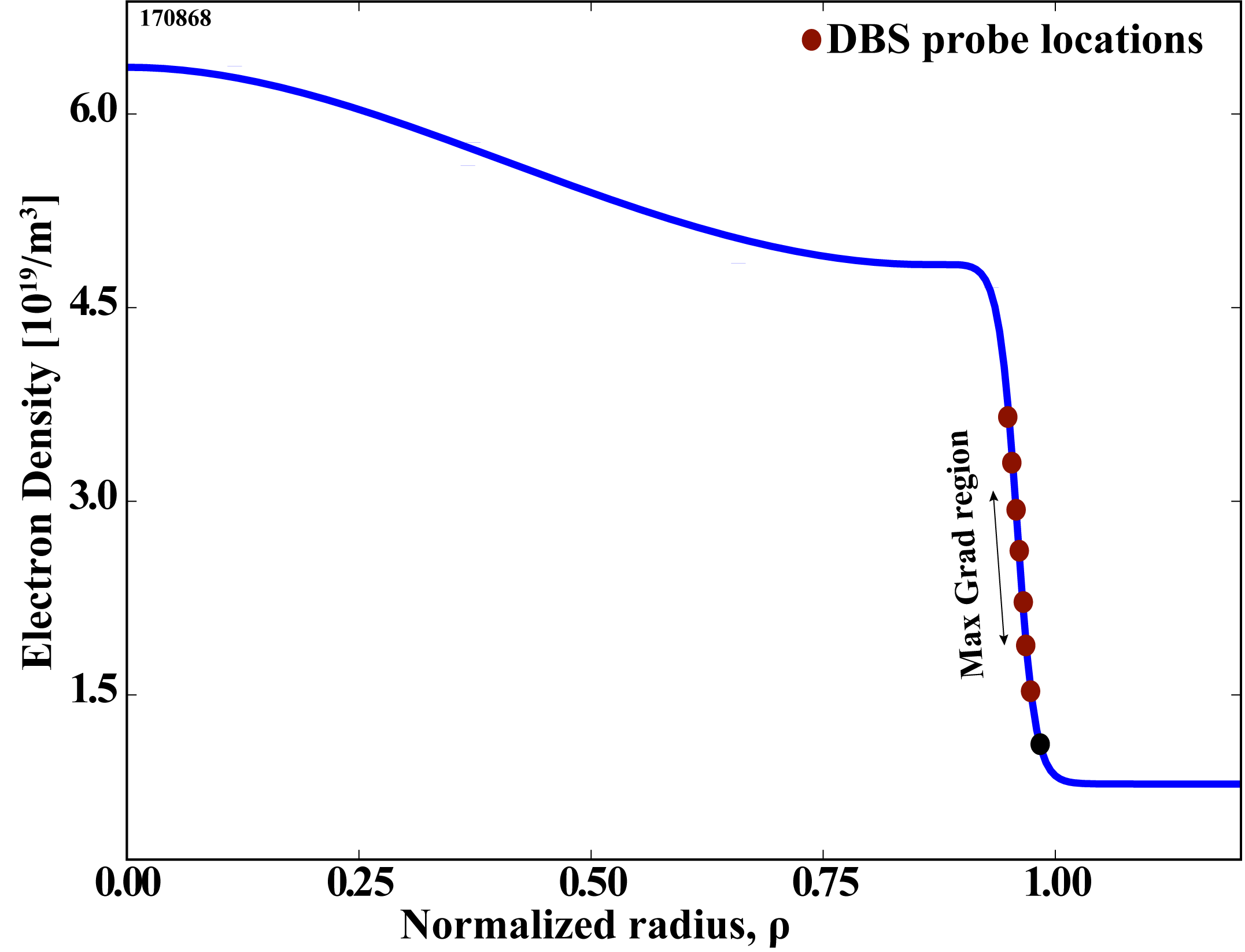 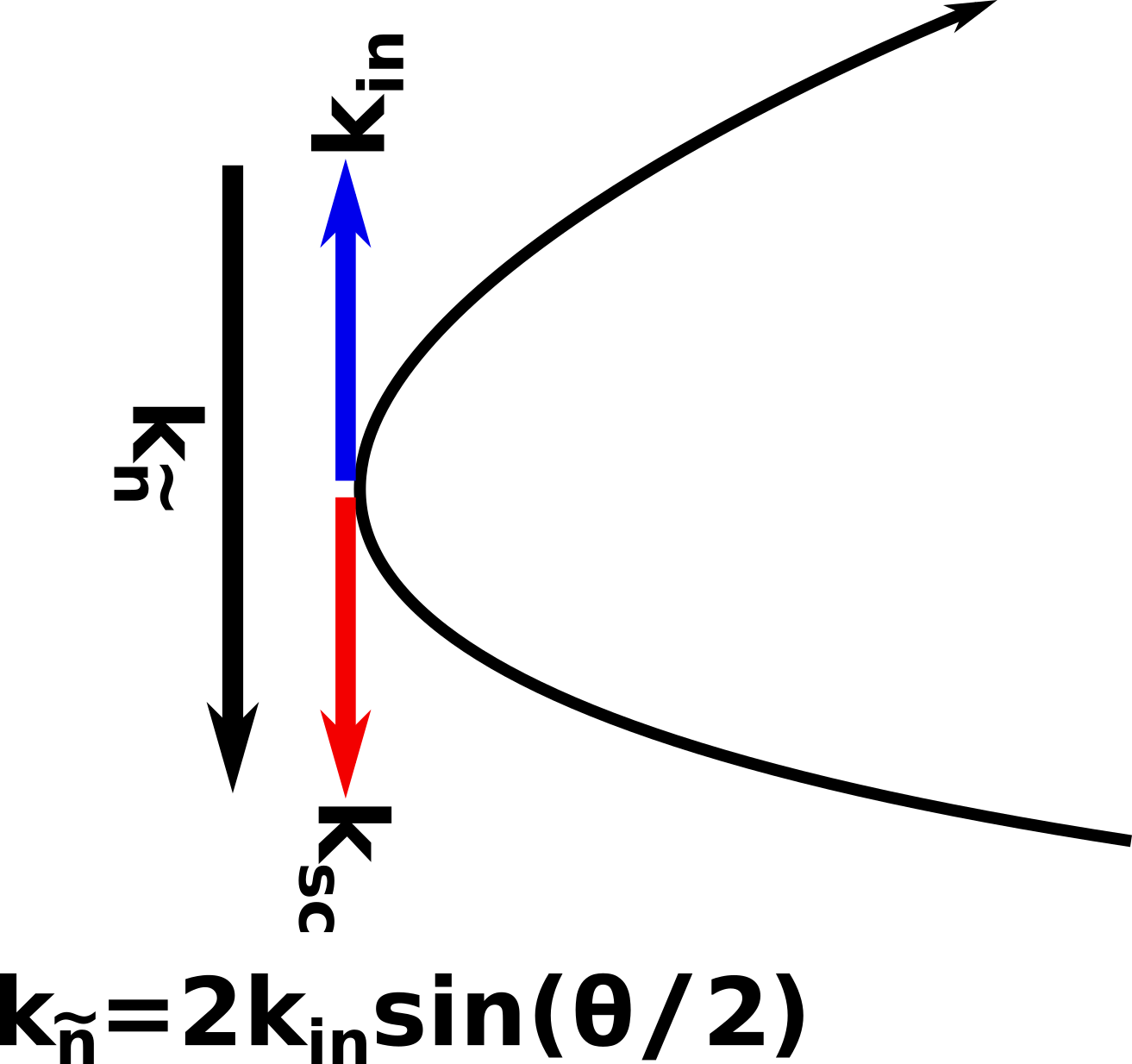 [Speaker Notes: only L-mode]
ITG-Scale ñ near pedestal foot  increases right after ELM and is subsequently suppressed until the next ELM
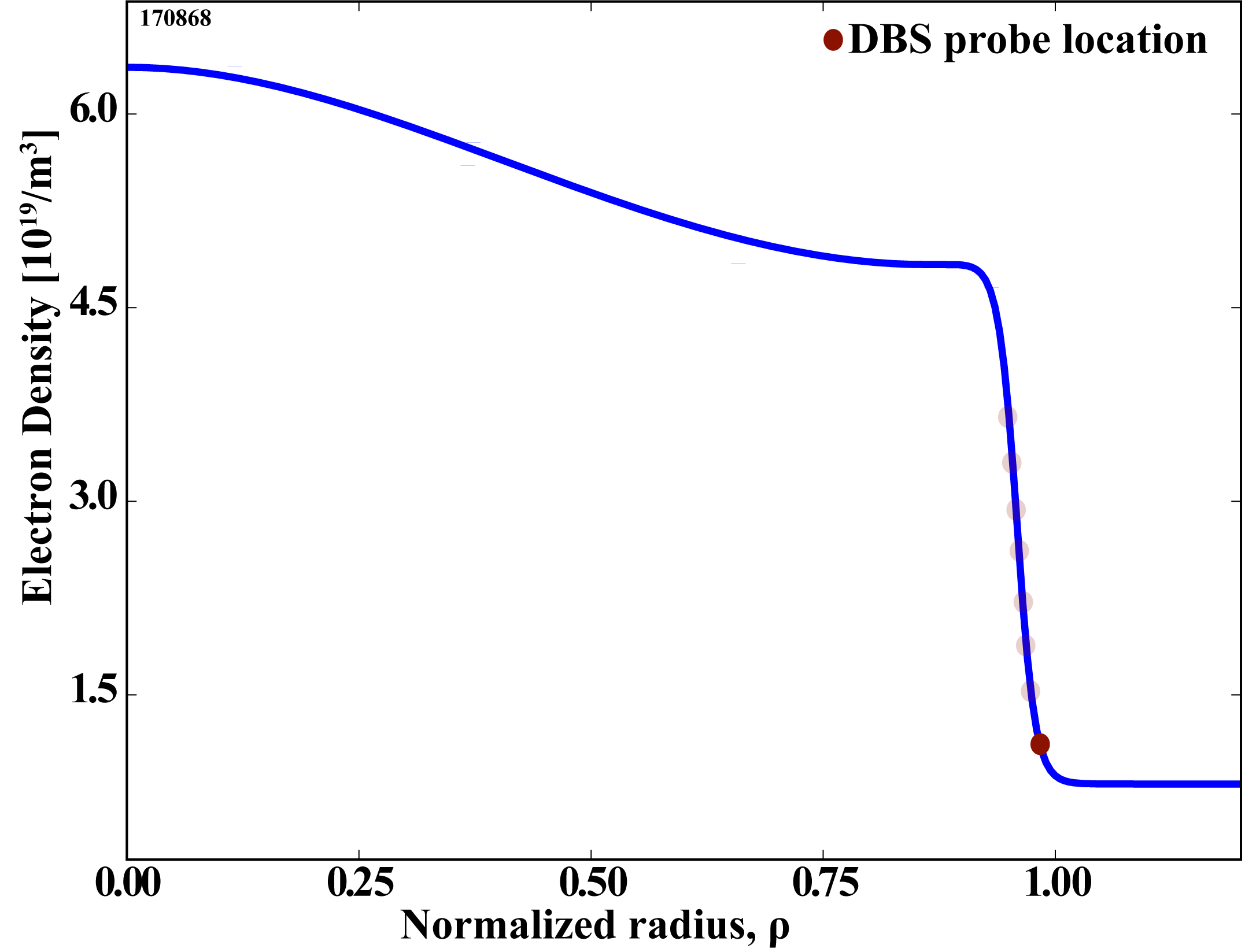 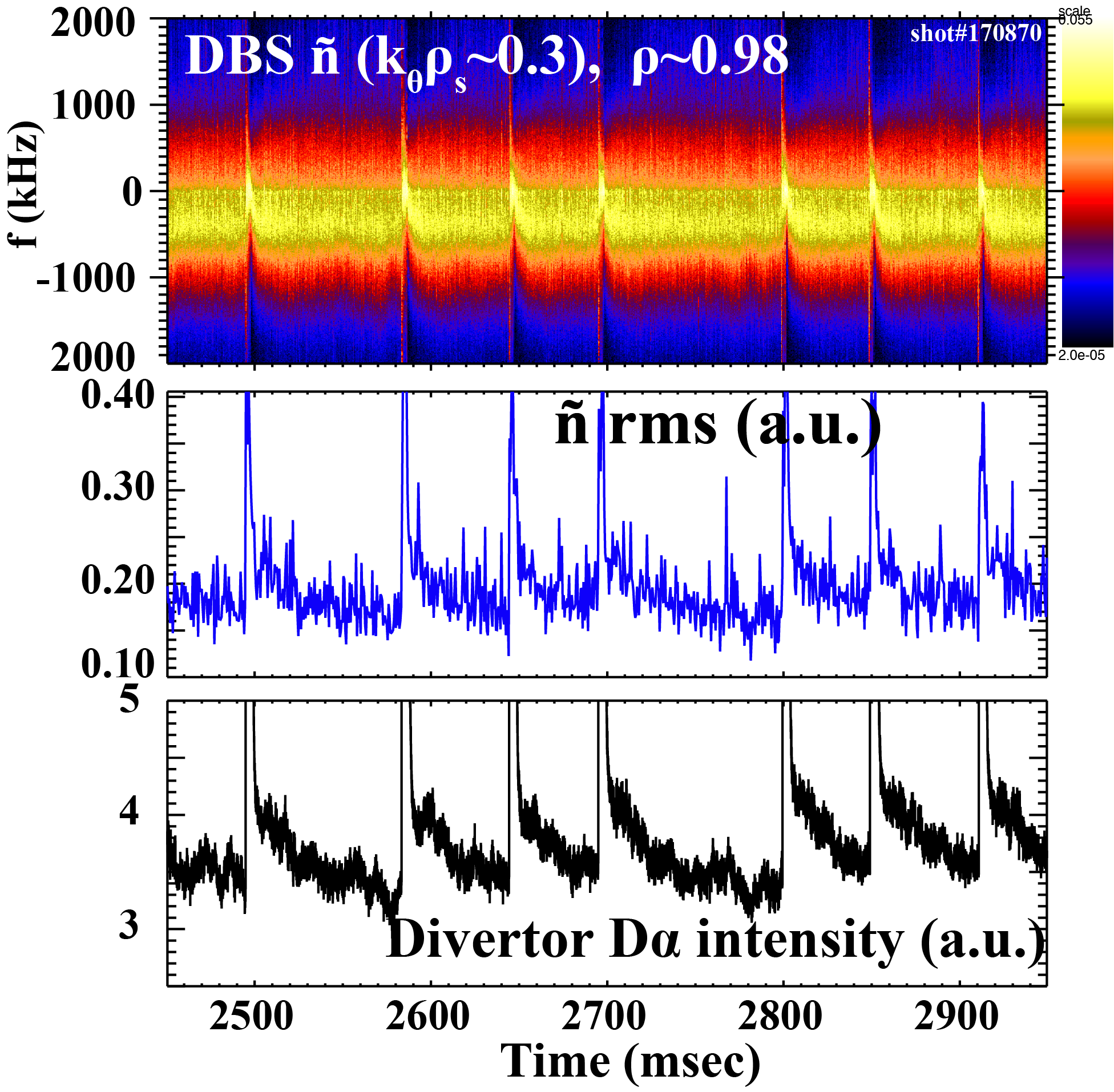 ITG scale ñ measured near foot of the pedestal increases just after ELM event
Reduced progressively until next ELM but not completely suppressed
Has temporal correlation with Divertor Dα emission intensity
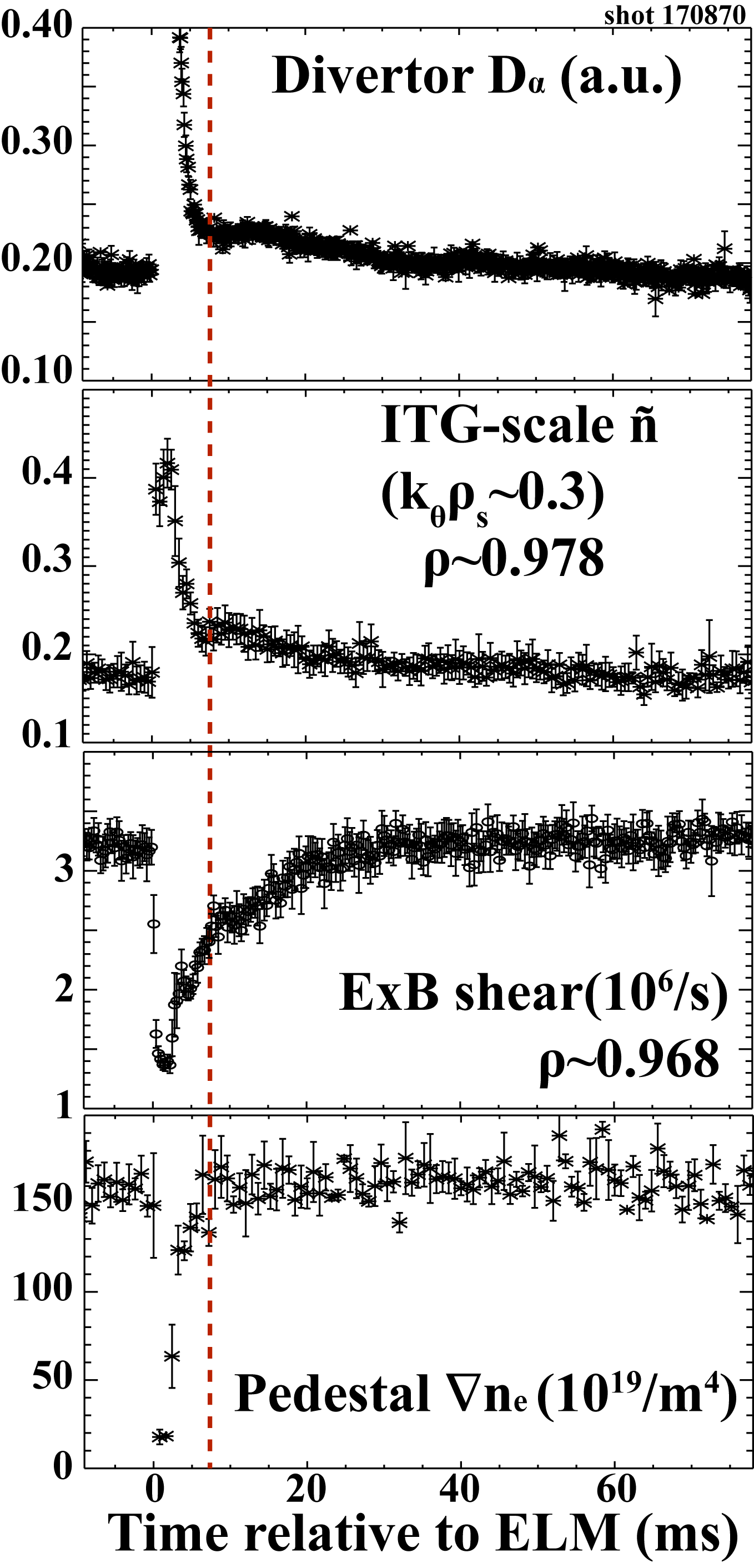 *E. Viezzer et al., Nucl. Fusion (2017)
TEM-scale ñDBS in the steep gradient region increases after a time delay from the ELM onset
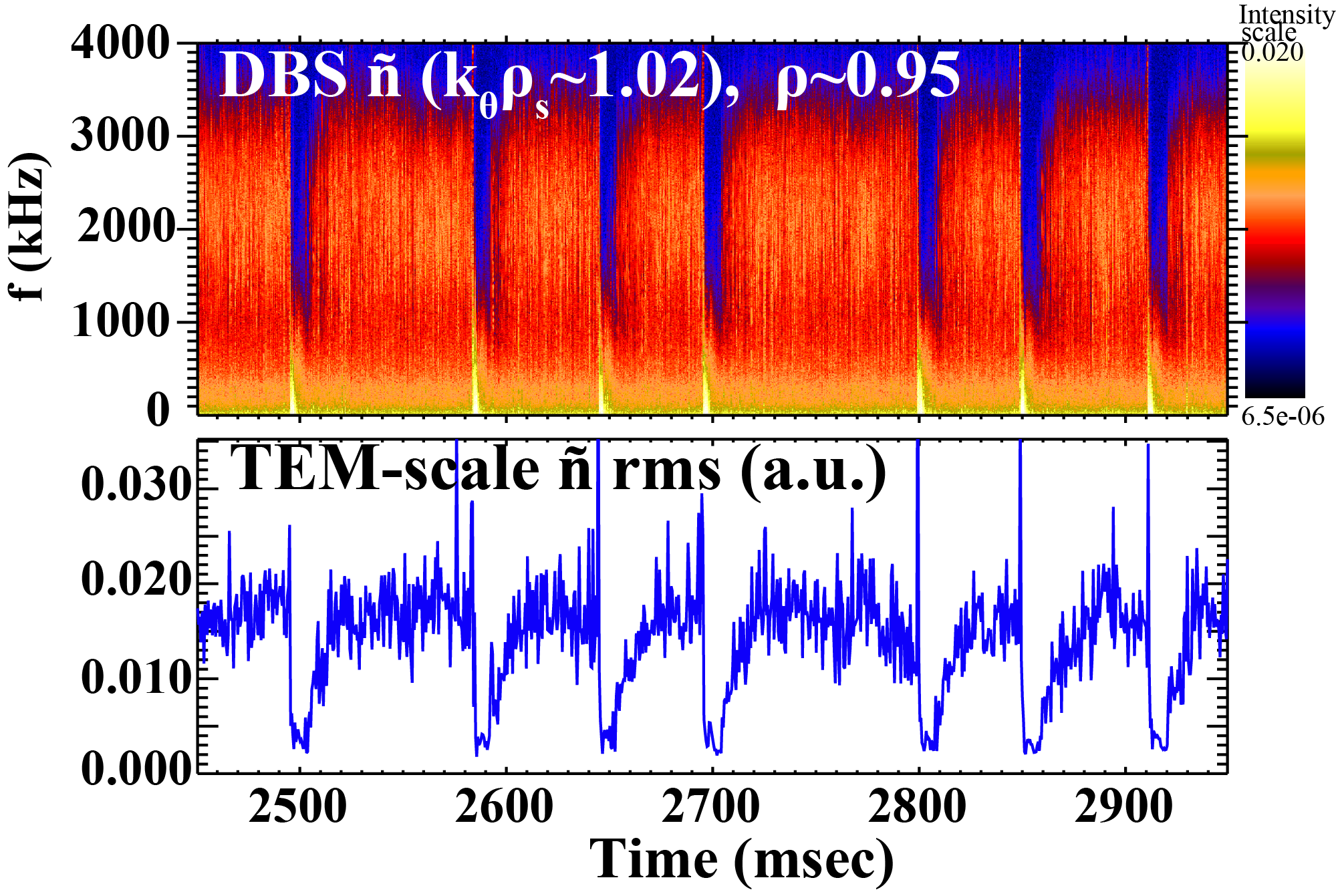 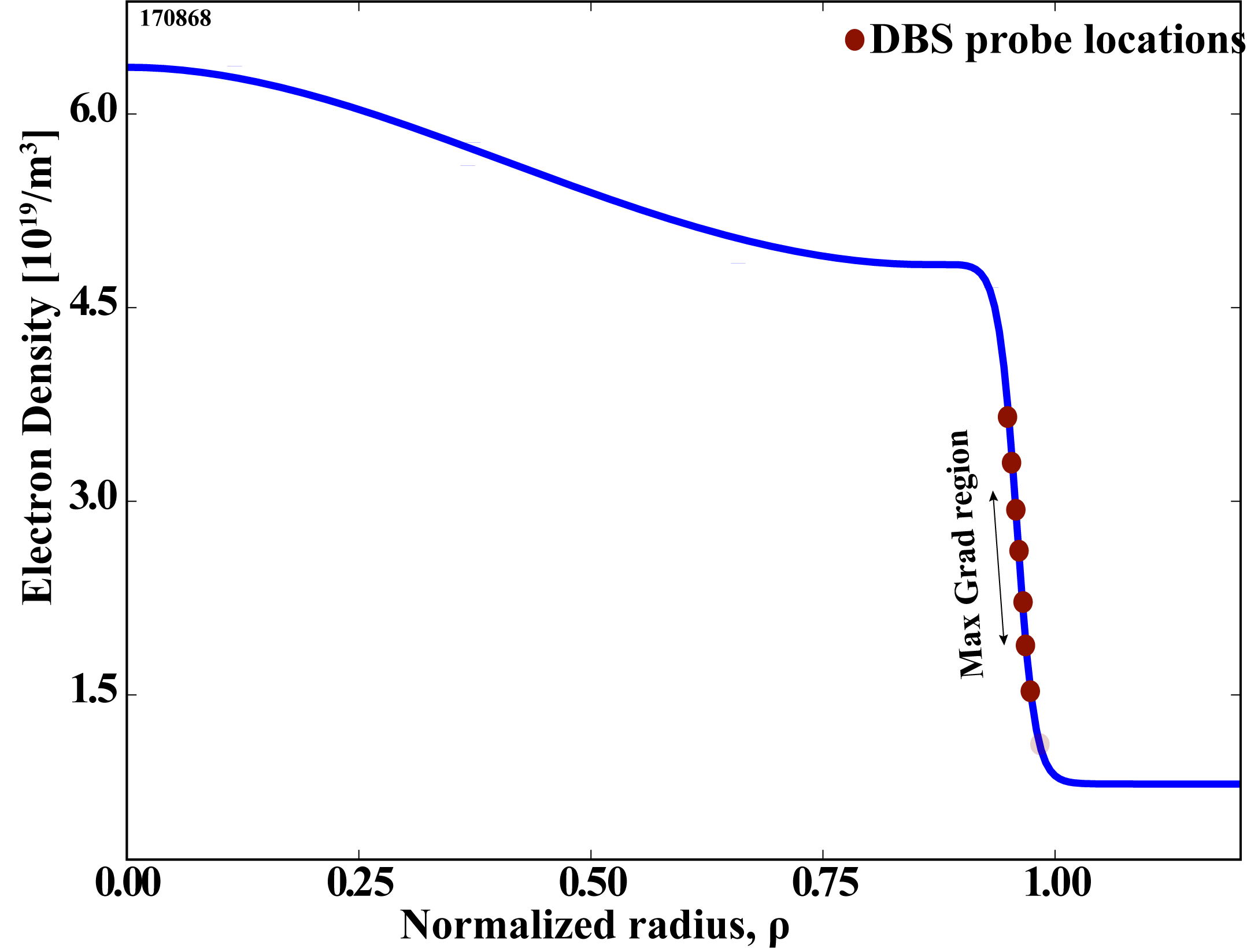 [Speaker Notes: It is well known that anisotropy in turbulence eddies can generate Reynold’s stress which can create an electric field. This electric field with the Bt can generate flows. Though flow can be generated by ñ, it does not have any role in suppression. Flow can be suppressed then with ñ decrease. Why ñ decreases?, it can decrease by ExB shear. So we calculated ExB shear and plotted it against ñ.]
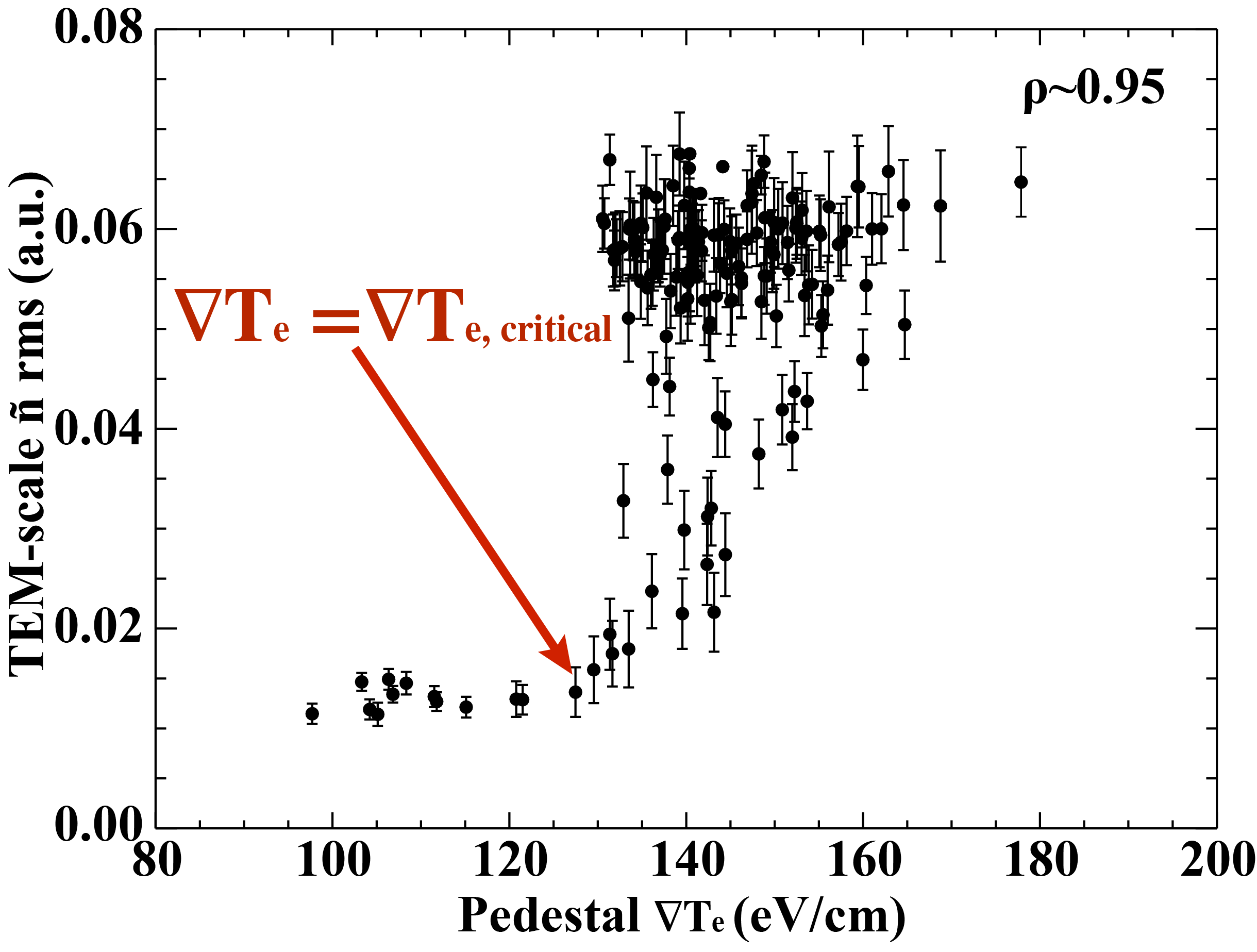 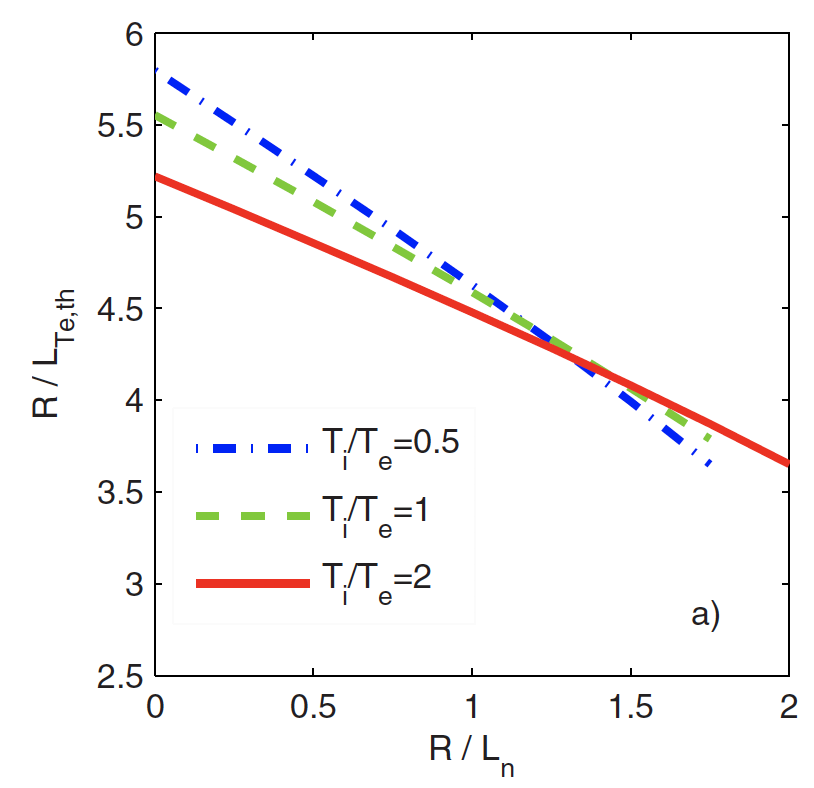 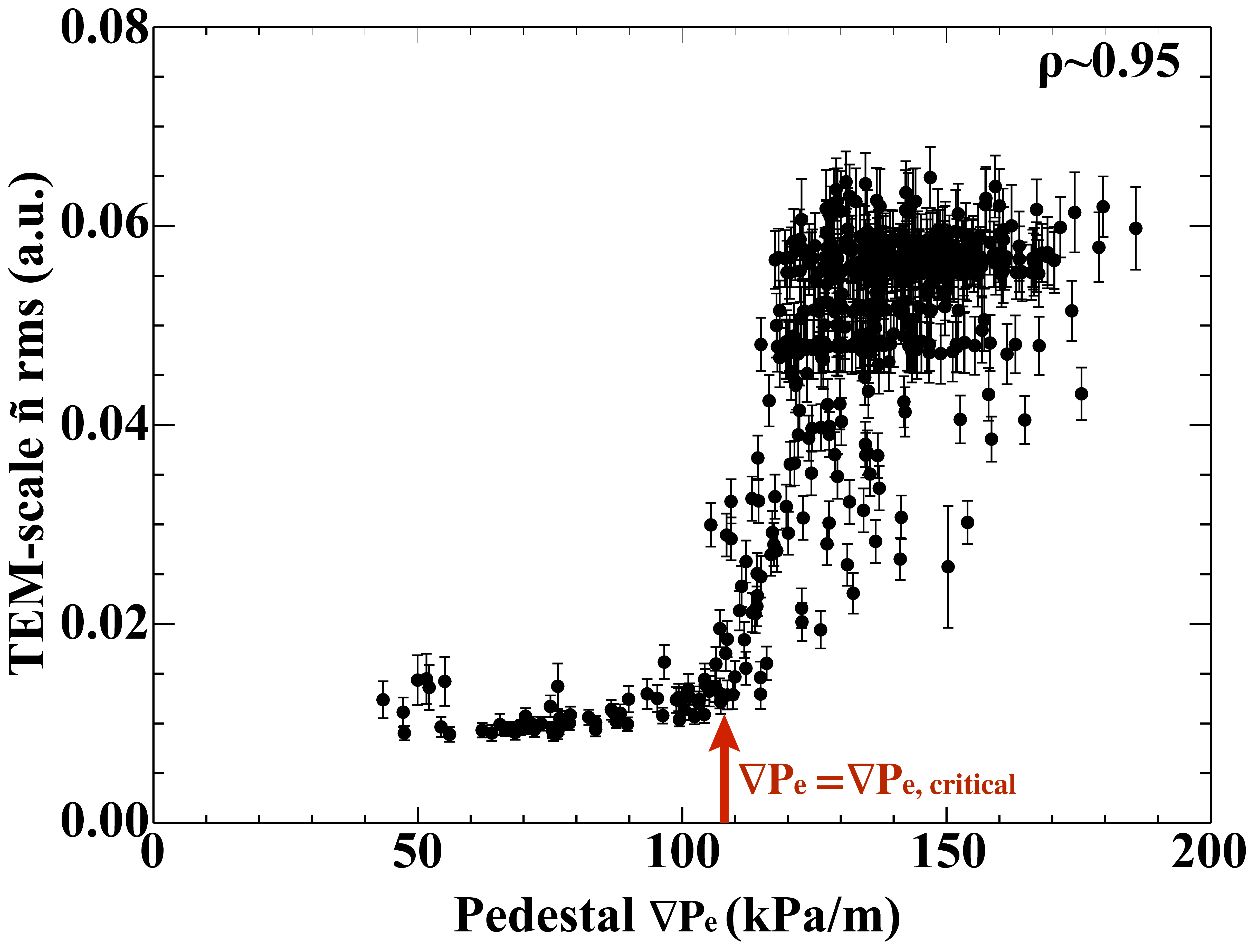 A. Casati, et al, PoP (2008)
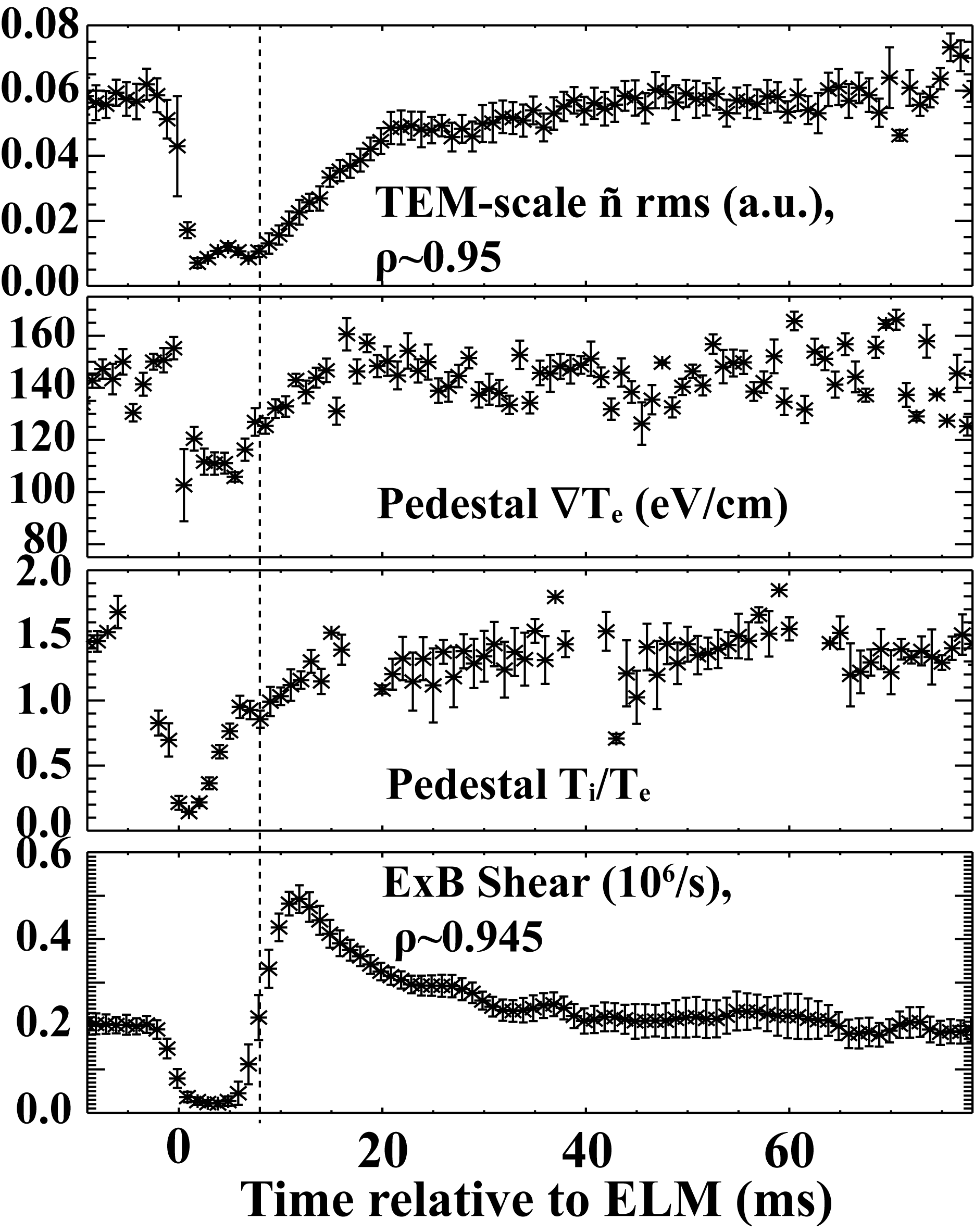 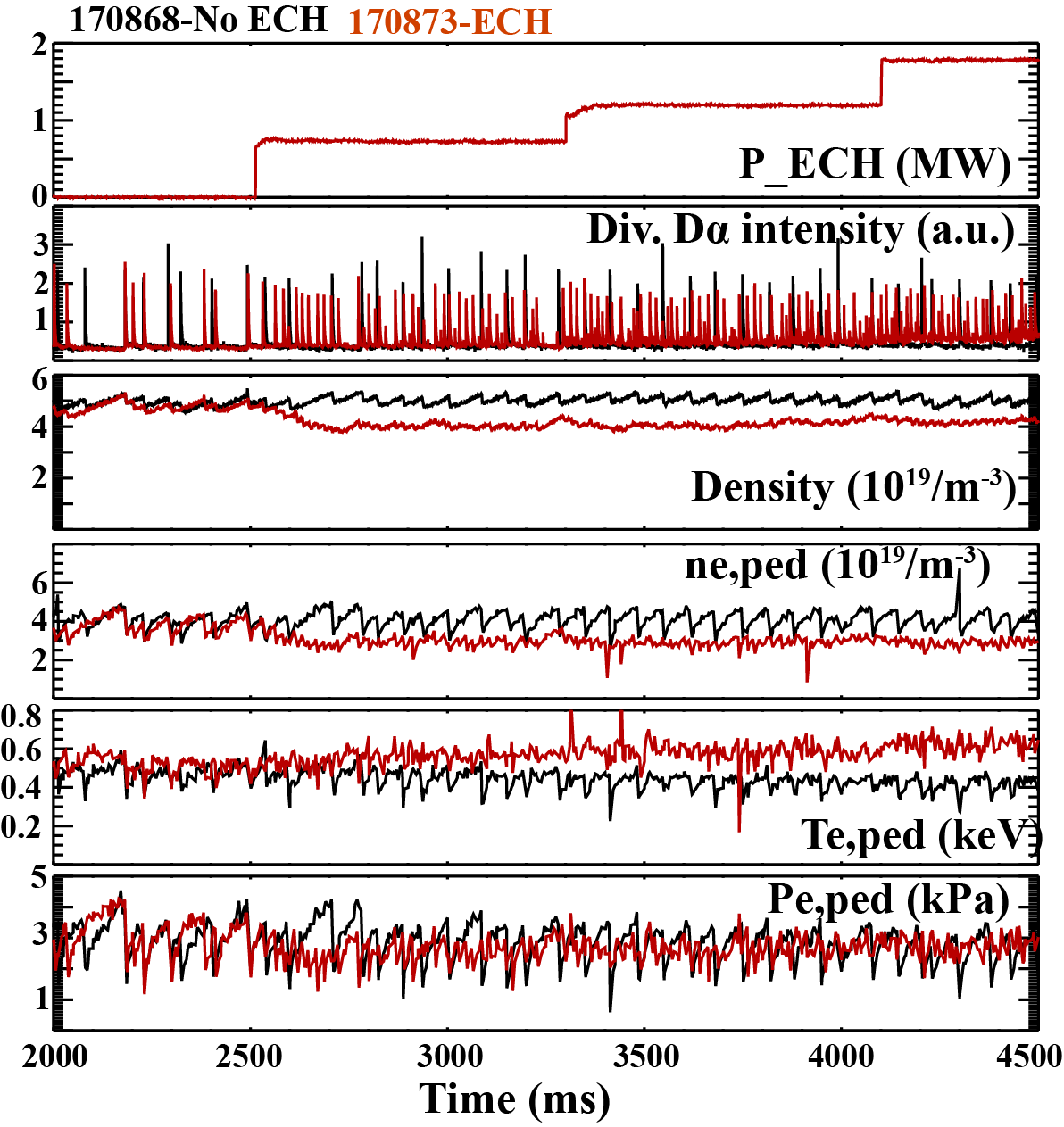 ECH at ⍴~0.5 added to beam heated discharge
Smaller and higher frequency ELMs replace larger low frequency ELMs
How different gradients change with electron heating?
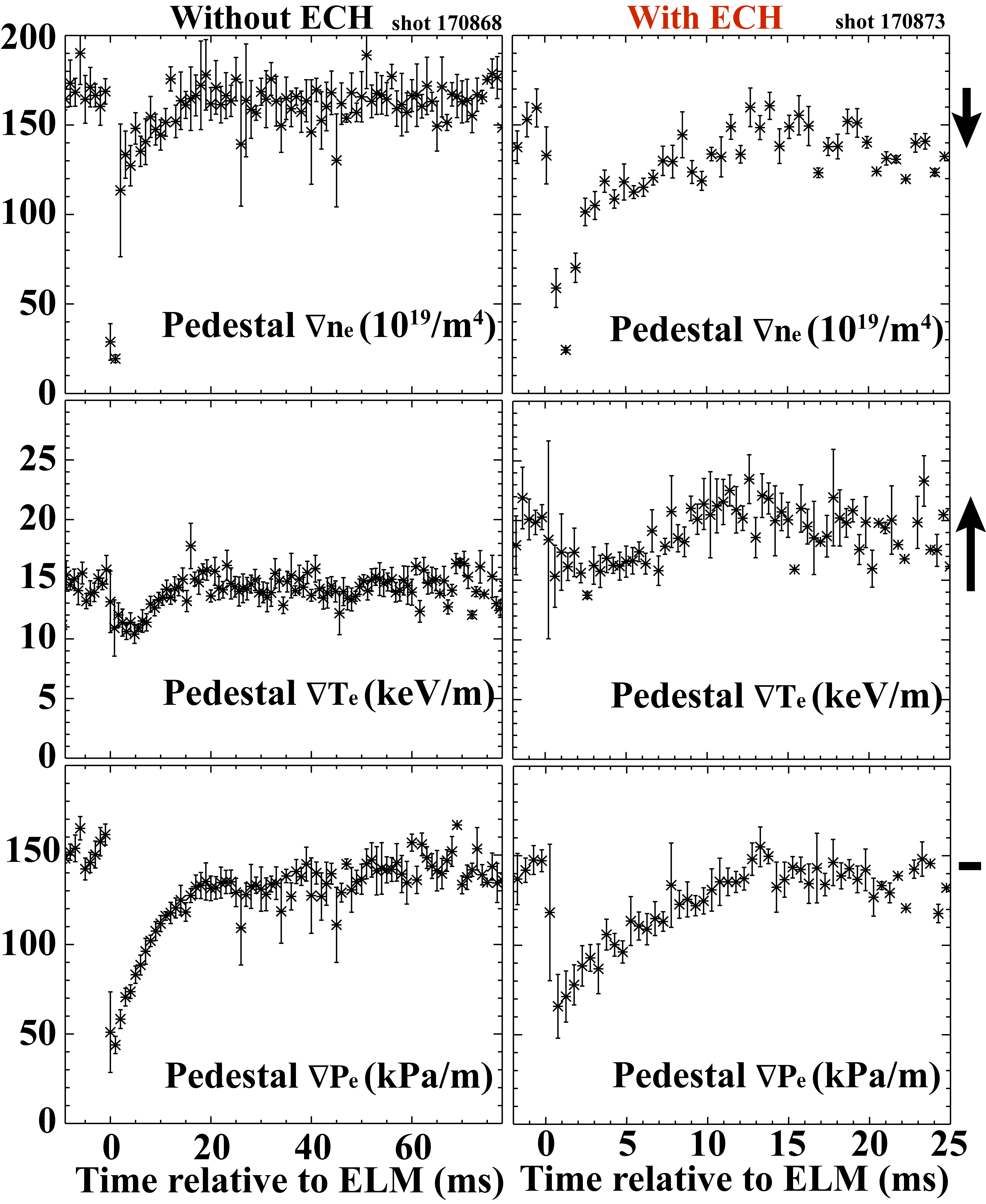 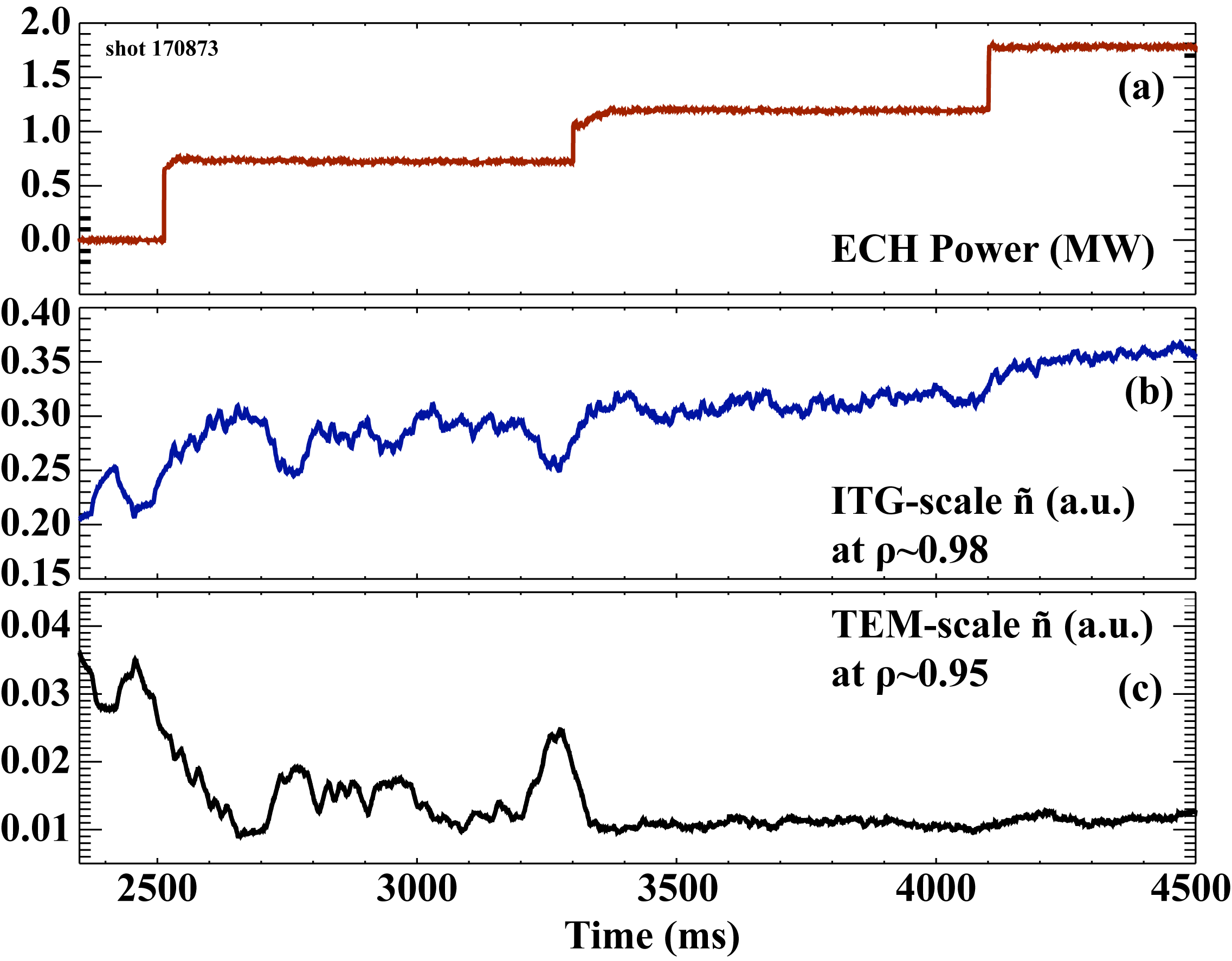 Time averaged
ITG-scale ñ increases ~50%
TEM-scale ñ decreases ~66%
⍴~0.969
⍴~0.970
1A. Casati, et al, PoP (2008)
Initial TGLF simulations in saturated phase suggest TEM-scale fluctuations are unstable in the steep gradient region
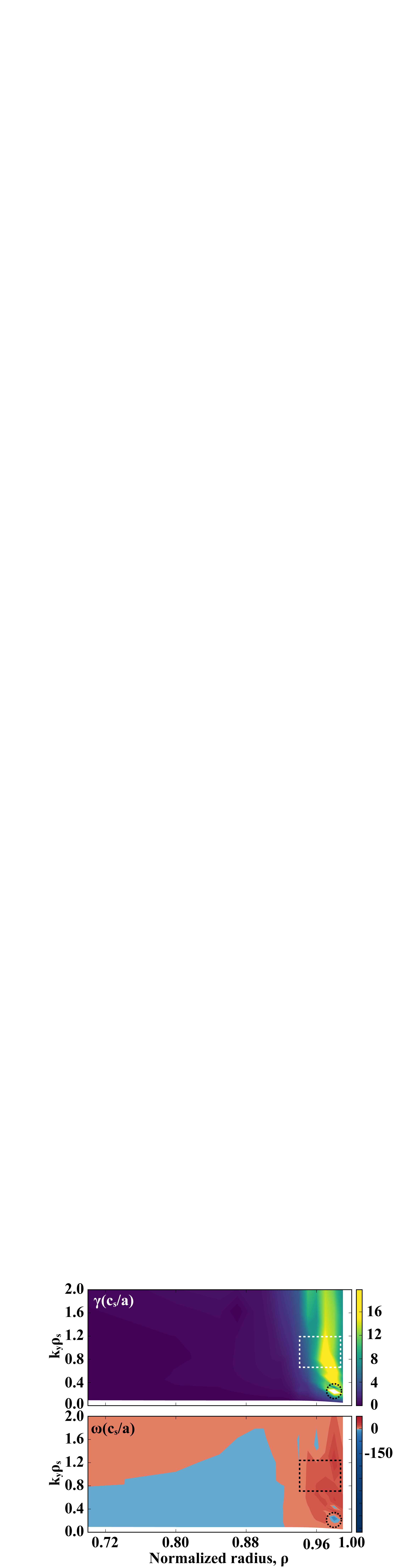 Summary
These observations can improve our pedestal evolution predictions by explaining some of the inter-ELM Qe and Qi
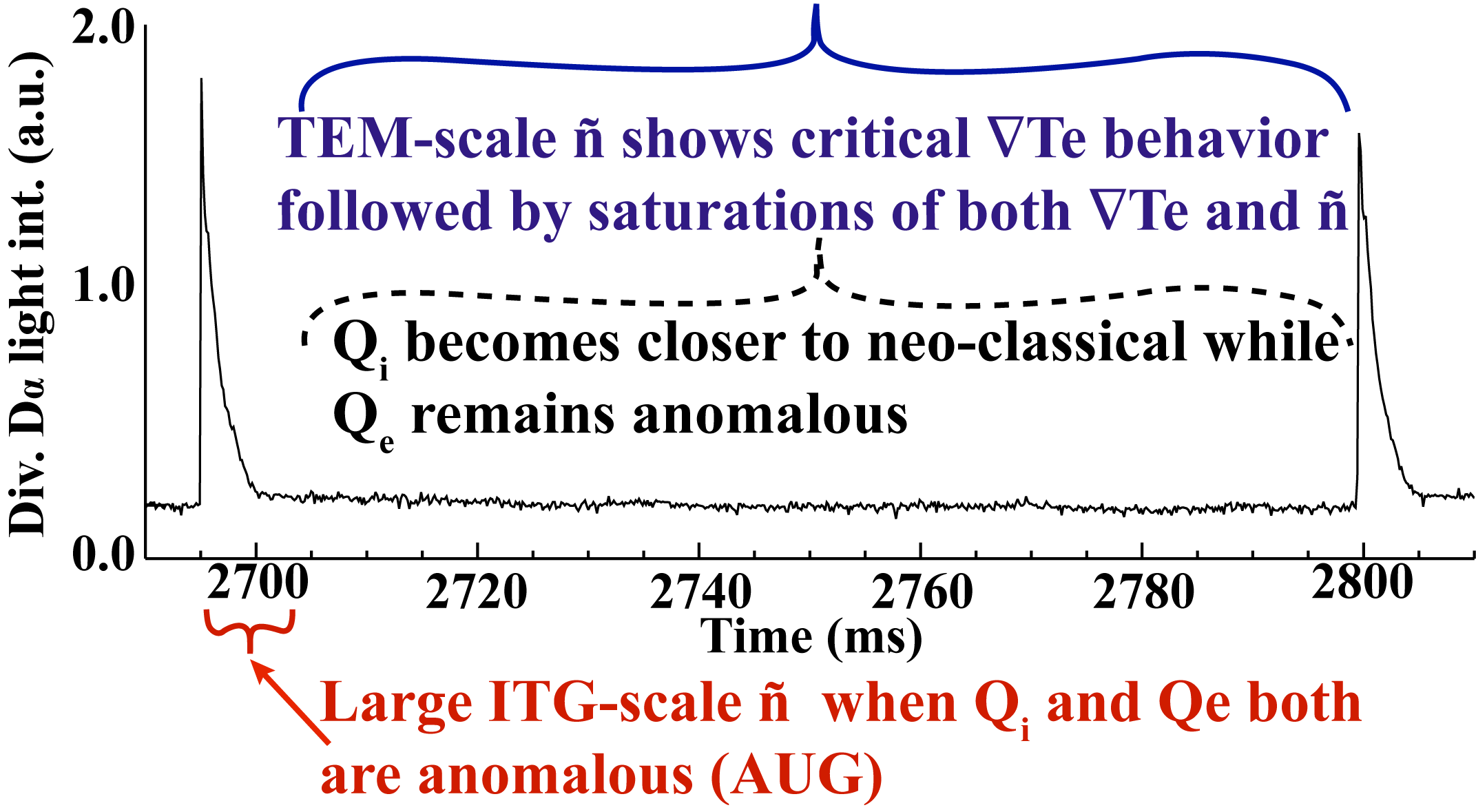 Thank you